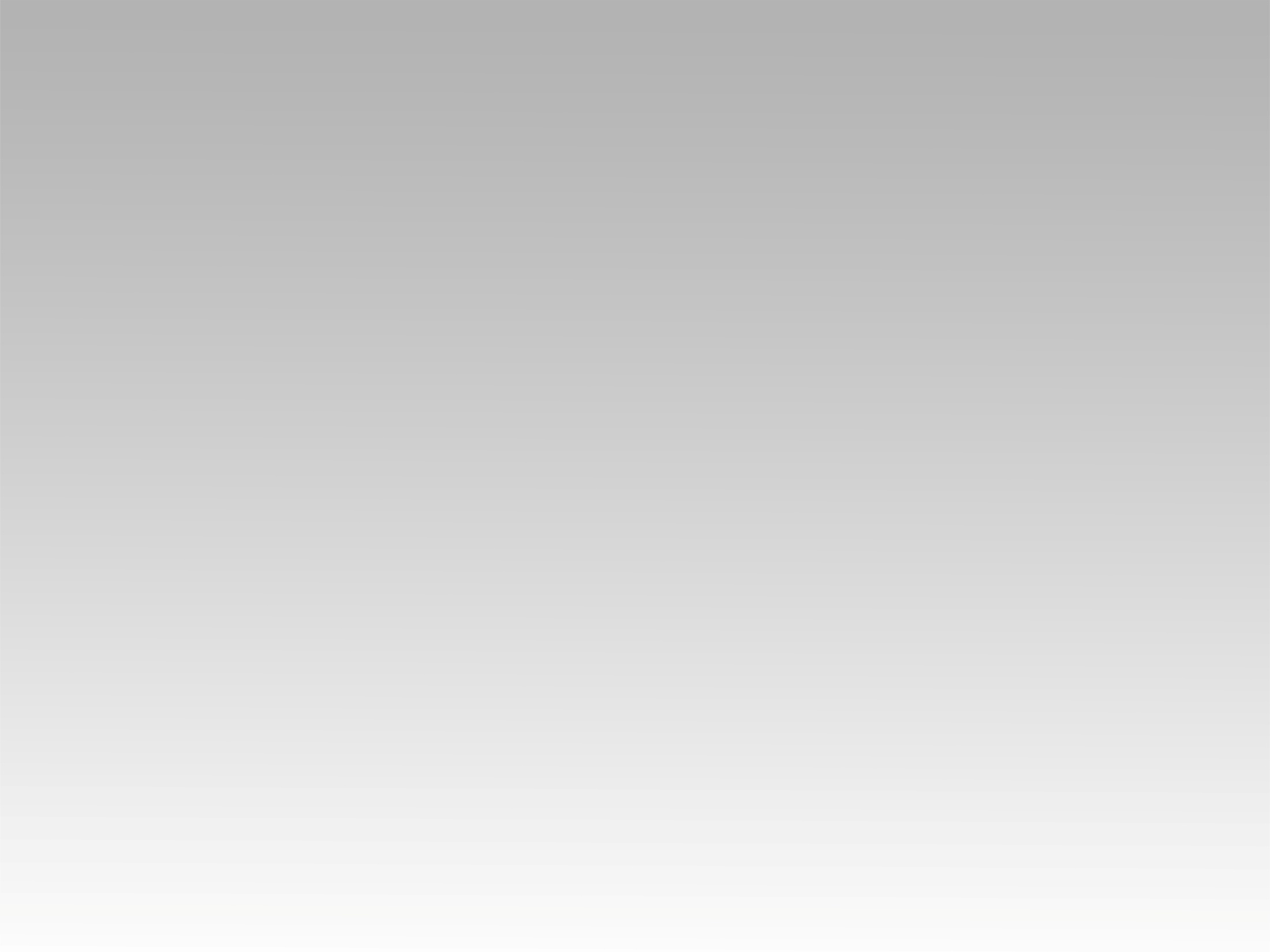 ترنيمة 
إن فرح الرب قوتنا
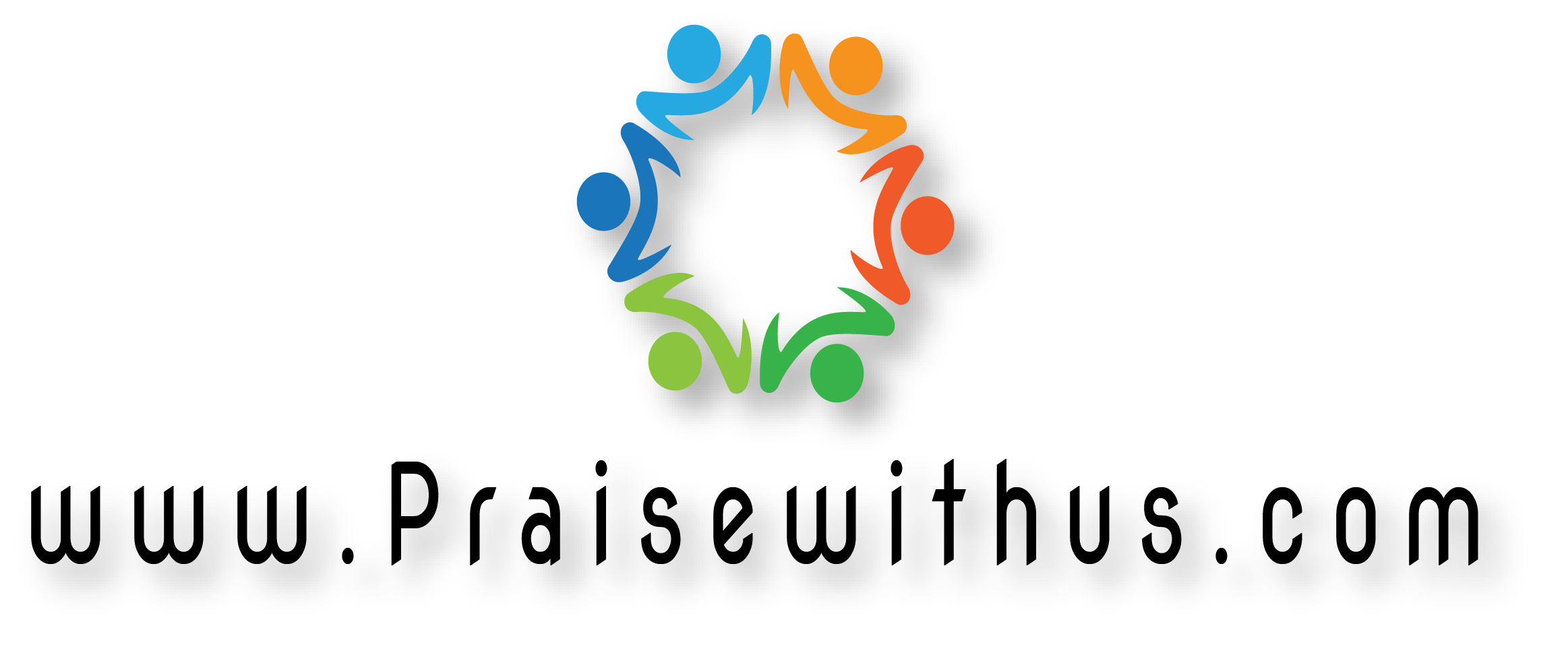 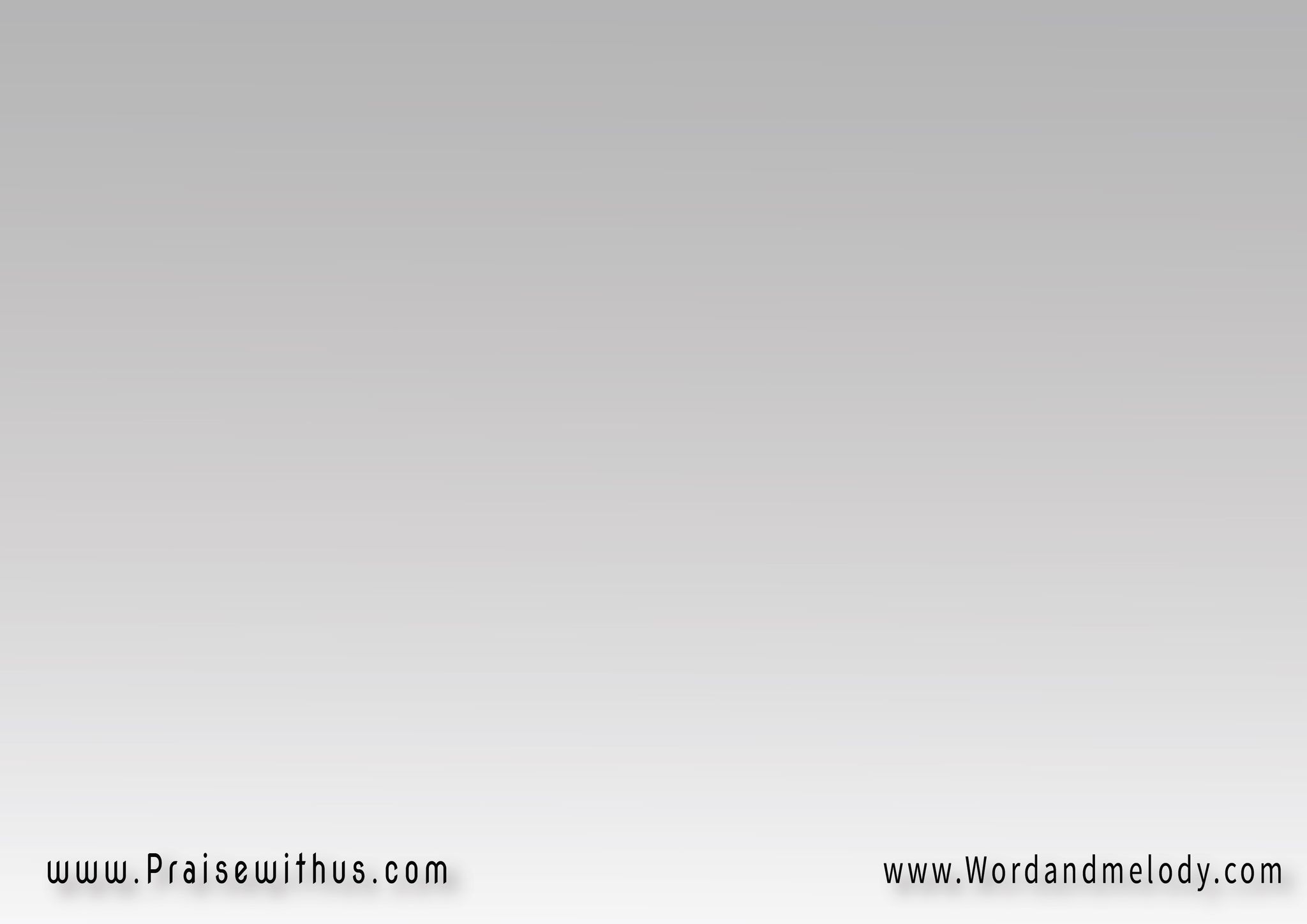 إن فرح الرب قوتنا )4)
  يعطينا ماء حيا
 فلا نعطش أبدا)4)
 	  إن فرح الرب قوتنا
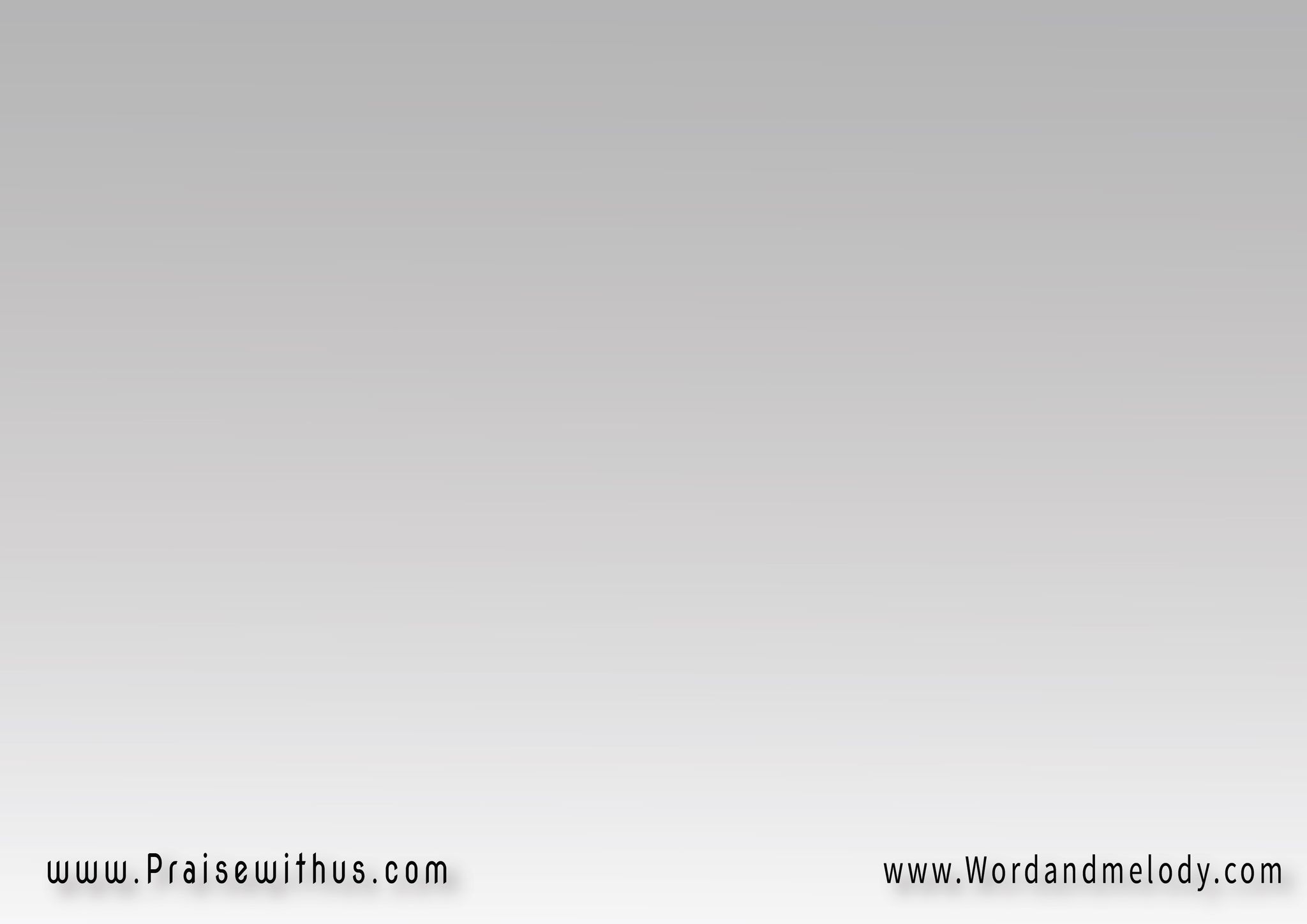 مـن مثل الـرب إلهنــا
إن فرح الـرب قوتنــا
 إبـليس تحـت أقدامنــا
إن فـرح الـرب قوتنــا
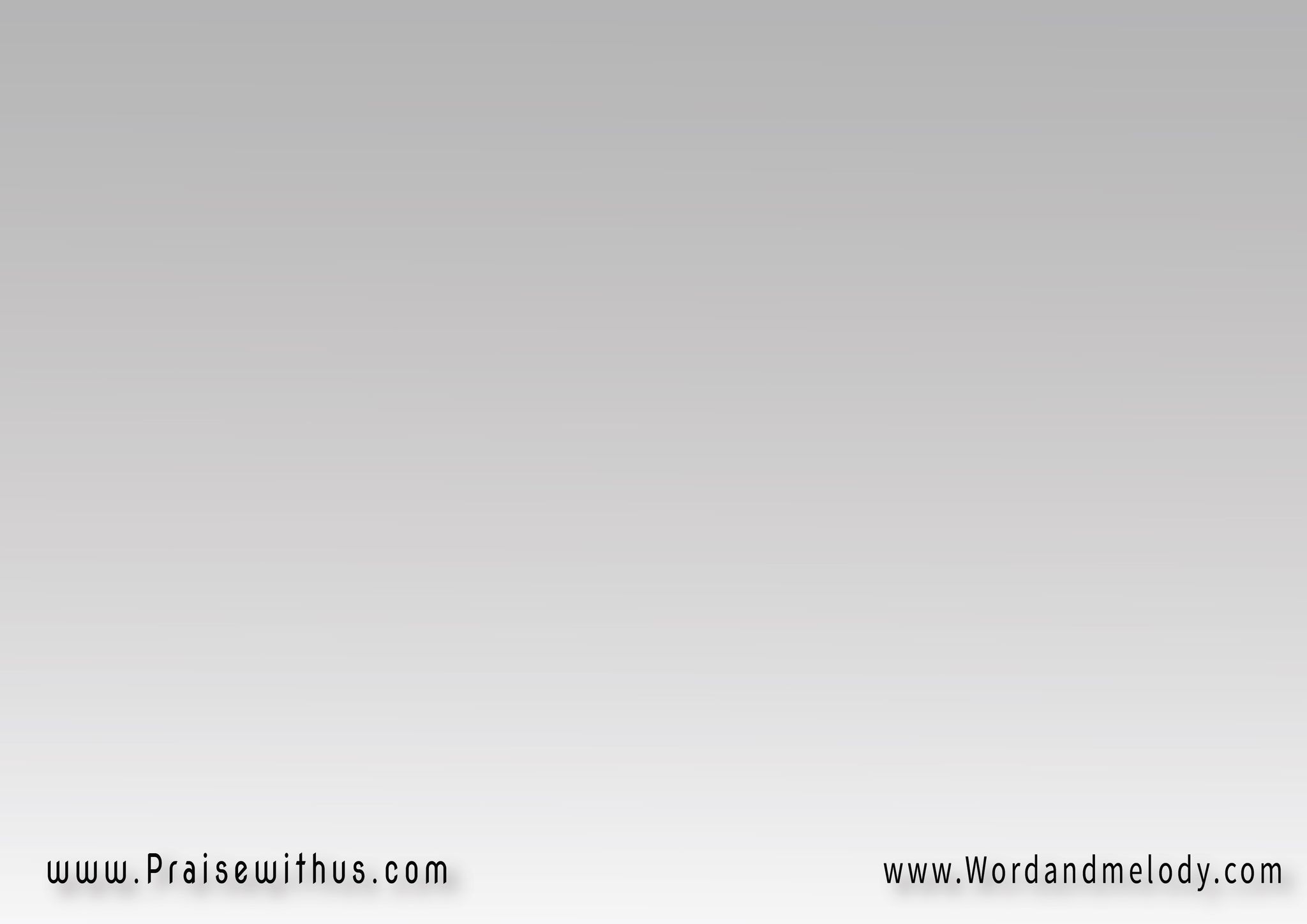 إن فـرح الـرب قوتنا
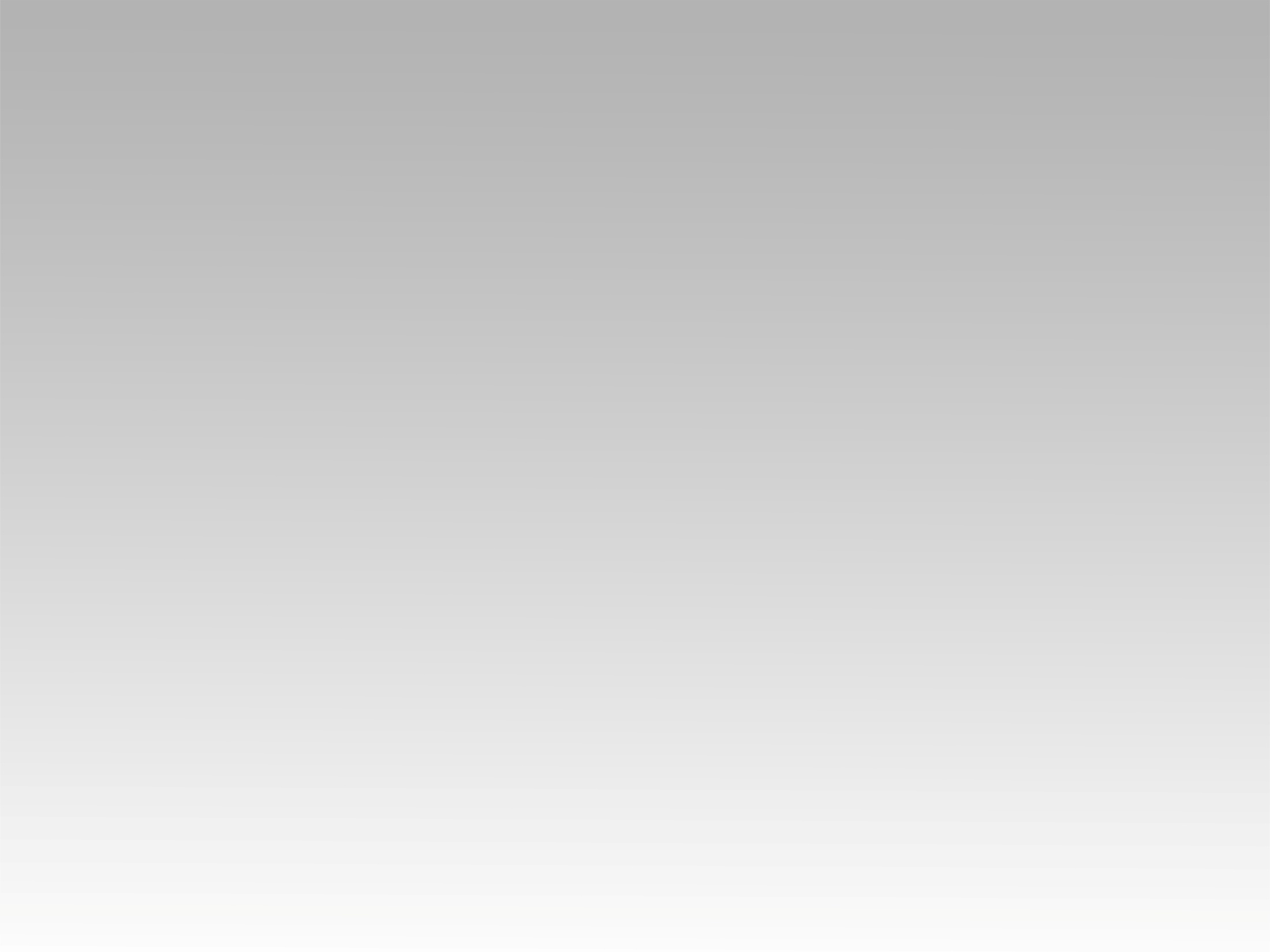 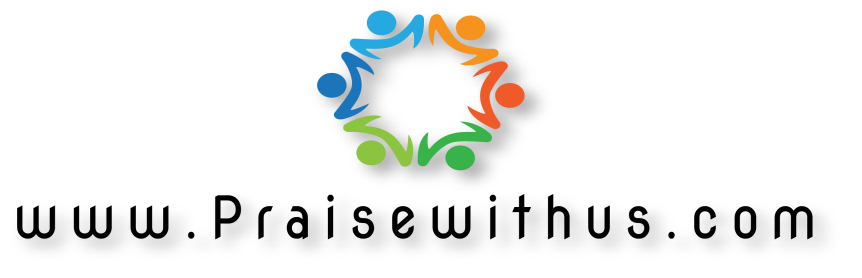